От здоровой пищи
к
здоровому человеку
Урок по окружающему миру
В 3 классе
Учитель: Парфенова Г.Н.
Здравствуйте!
                                Желаю здоровья!
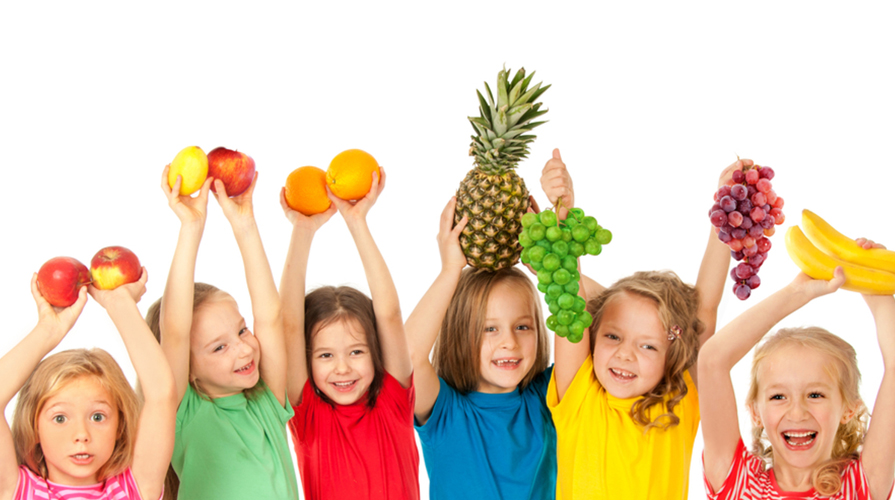 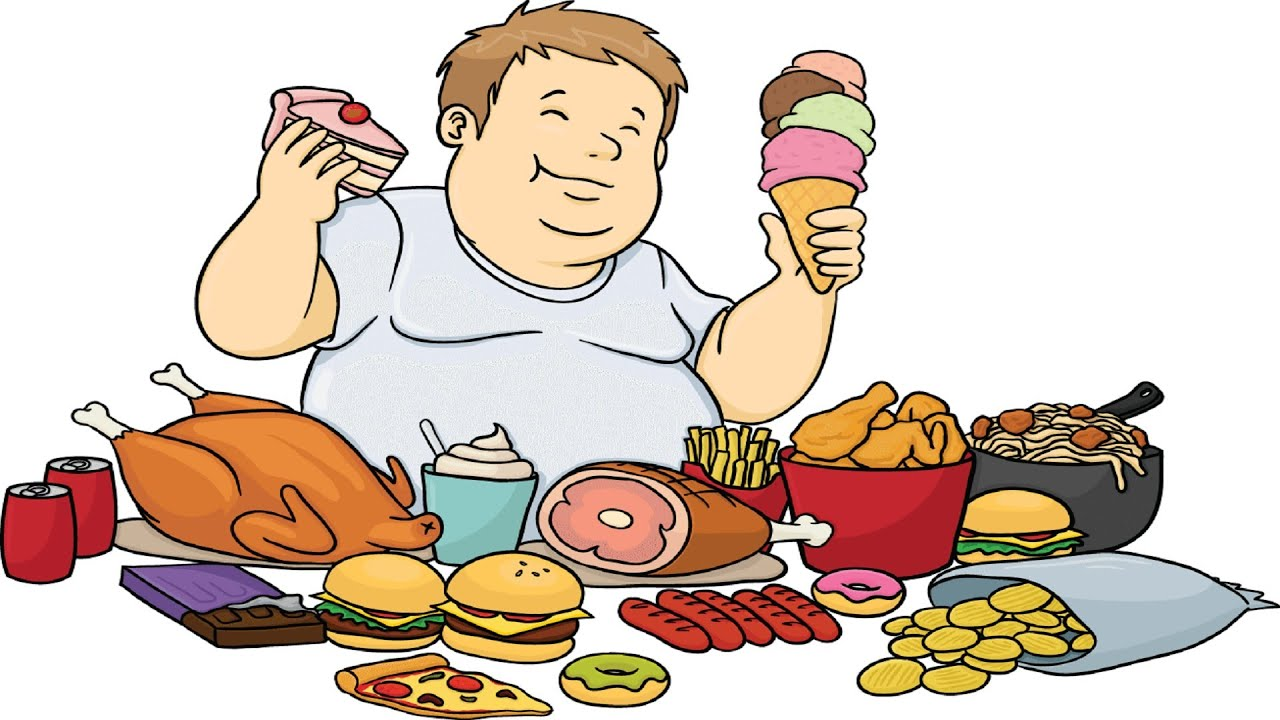 Кто жаден до еды 
– дойдет до беды!
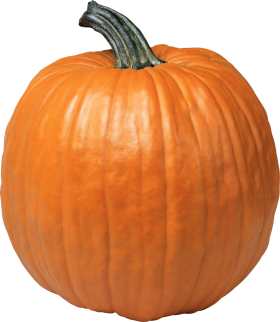 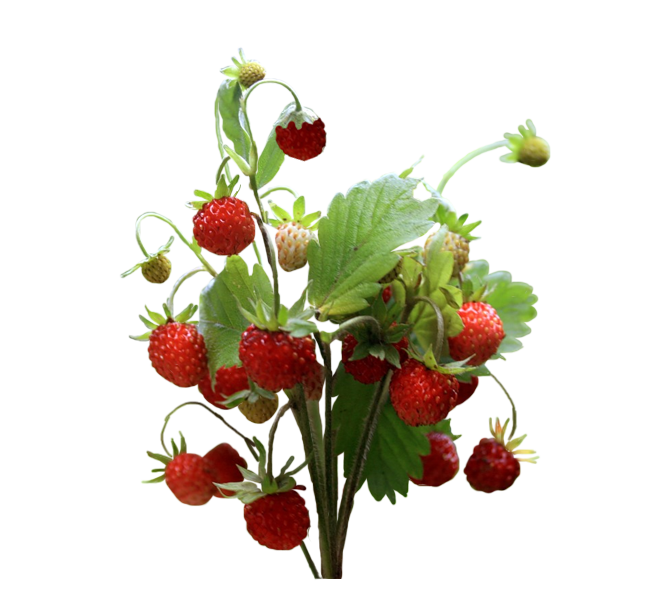 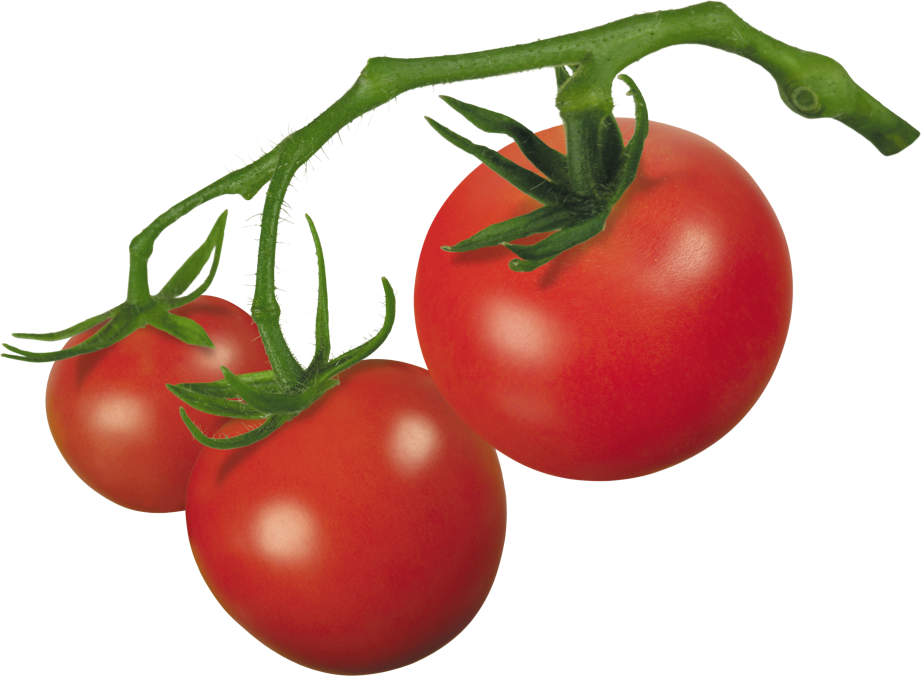 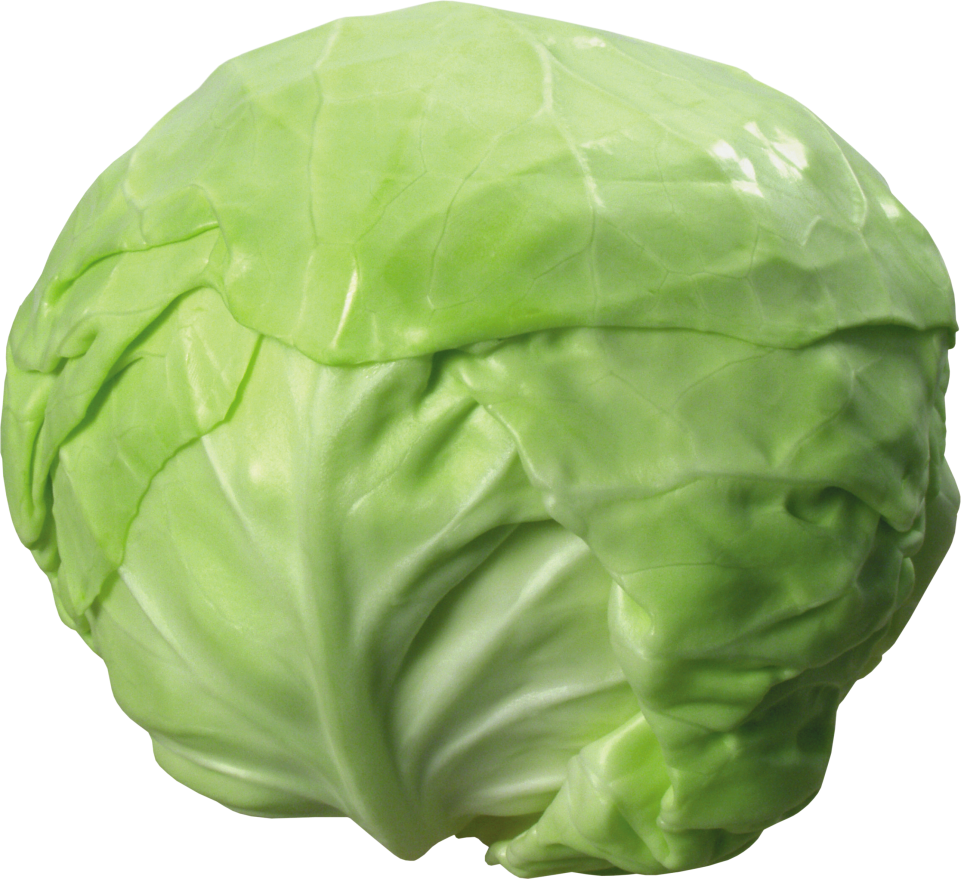 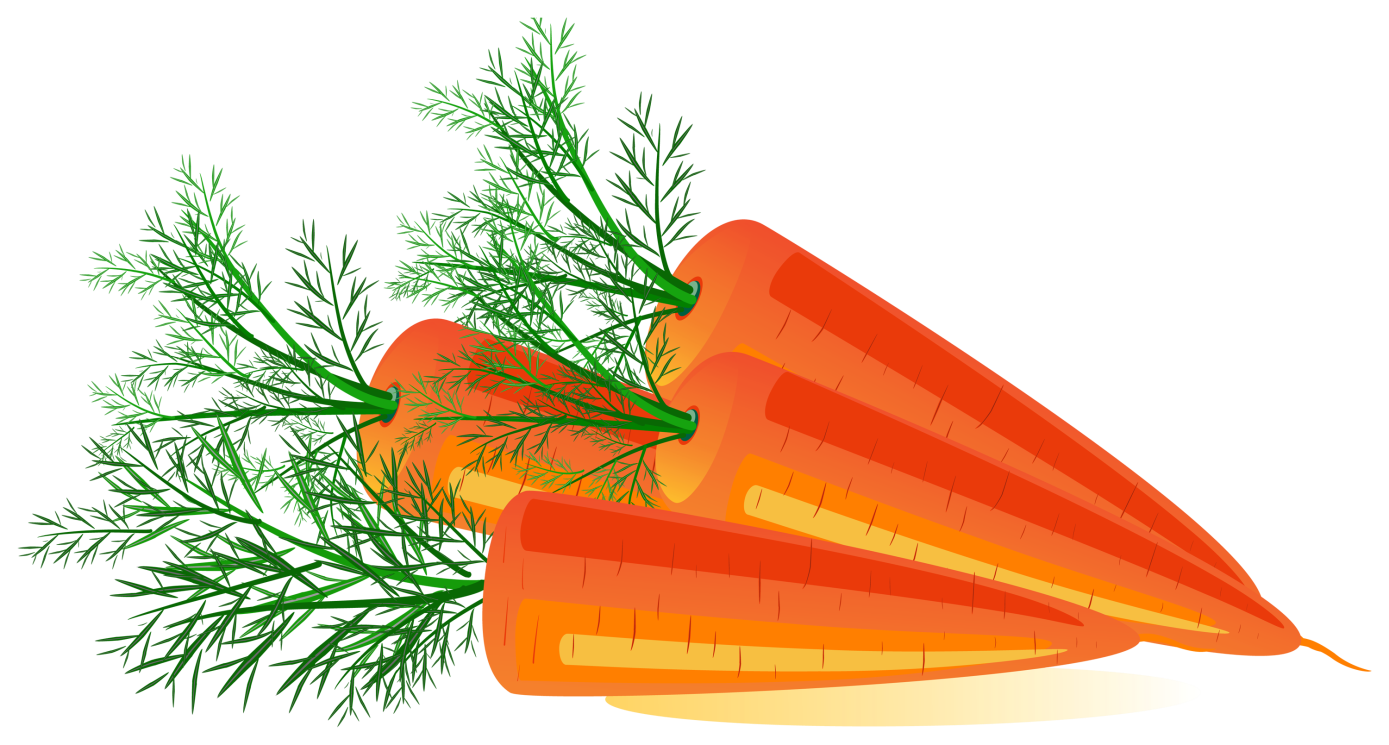 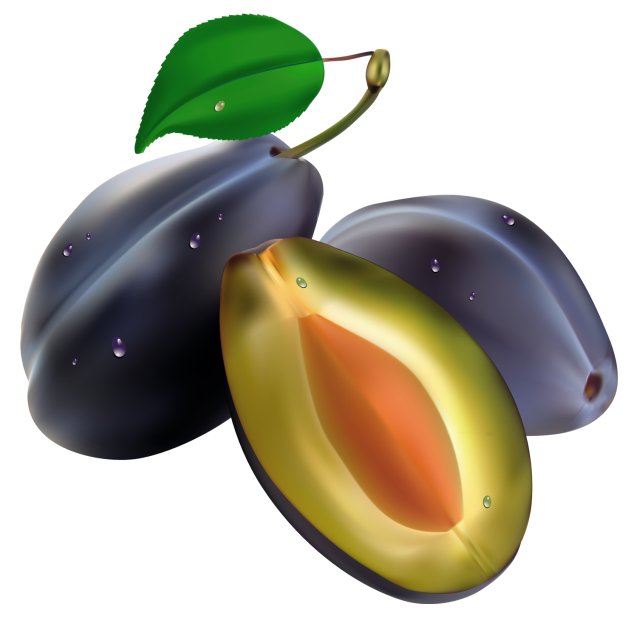 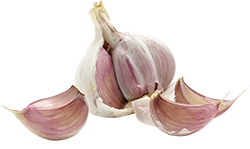 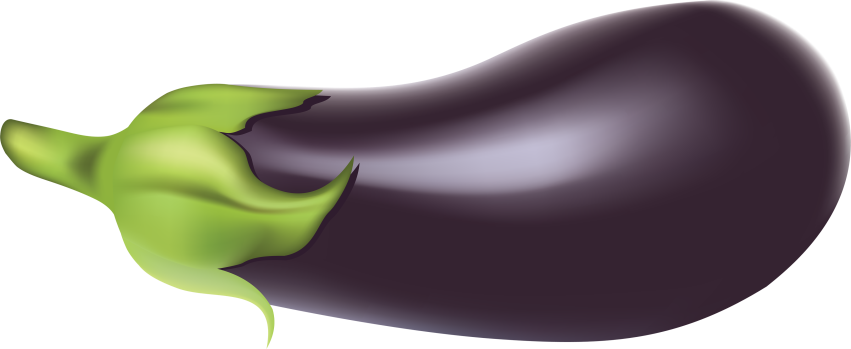 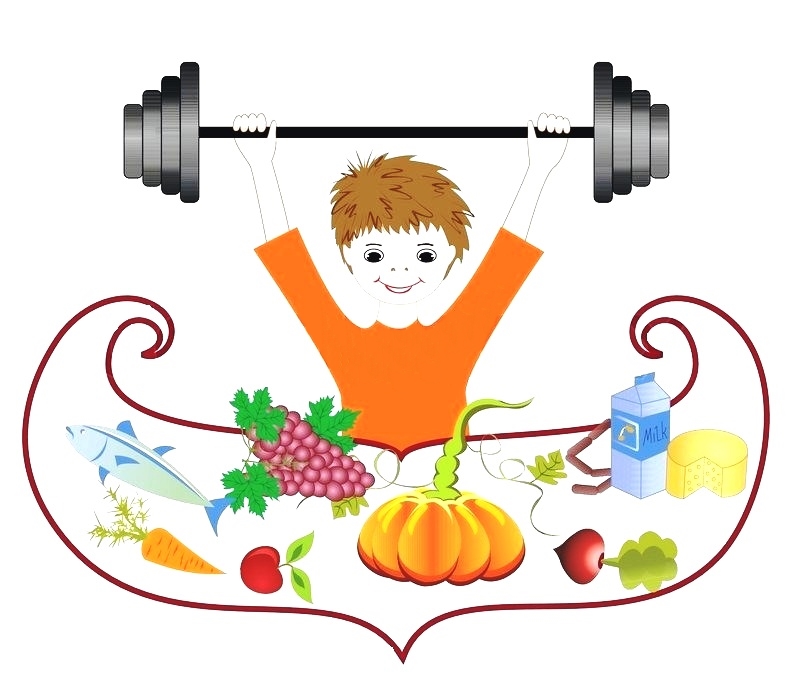